Chemical Equations
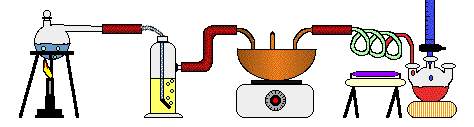 Laws
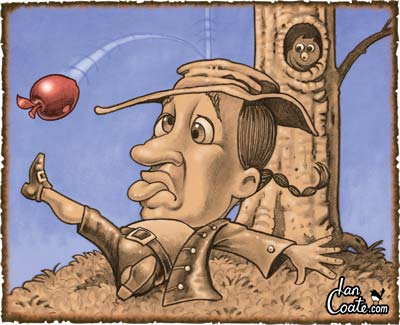 The Law of Conservation of Mass
In a chemical reaction the total mass of everything at the end of the reaction is the same as the total mass at the beginning.

The Law of Constant Composition
However you make a compound, it always contains the same elements in the same proportions by mass.
Chemical Equations
Chemical equations use symbols and formulae to represent chemical change.
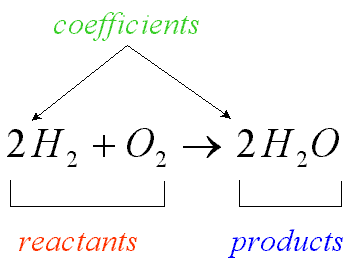 Chemical Formula
Examples:

2H – 2 atoms of hydrogen, not bonded together. 
The 2 is called a coefficient.

H2 – 1 molecule of hydrogen, made up of 2 atoms of hydrogen bonded together.

2H2 – 2 molecules of hydrogen, in total 4 atoms of hydrogen.
Chemical Formula
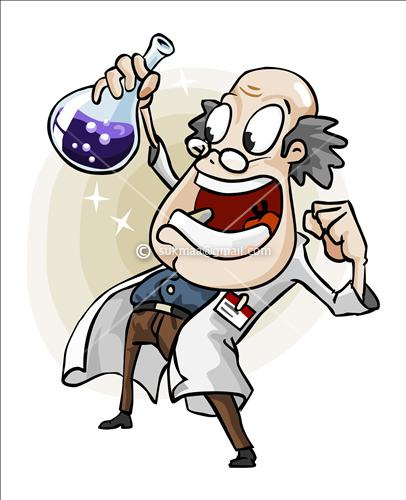 Examples:

Ca(OH)2 – 1 Ca2+ and 2 OH-
So the amount of each element is 1Ca, 2O and 2H atoms. 

3H2SO4 – consists of 6H, 3S and 12O atoms.
Writing Chemical Equations
The conventions which are used when writing chemical equations are:

 The reactants are placed on the left side of the equation and the products are placed on the right side with an arrow (→) separating reactants from products.

A plus sign (+) separates each reactant or product.

 The physical state of the chemical is usually written as a subscript. These physical states are:
(s) – solid, (l) – liquid, (g) – gas, (aq) – aqueous
Other chemicals and factors which are required for the reaction to occur but do not change during the reaction can be written above the arrow, e.g. catalysts, a specific temperature, a specific pressure.

 If a reaction is reversible a double arrow is used : 

 When reading a chemical equation, each of the signs represents a word or statement.
Example: 2Fe(s) + 3Cl(g) → 2FeCl3(s)
‘Solid iron reacts with chlorine gas to form solid iron (III) chloride’
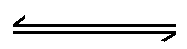 Balancing Chemical Equations
When is a scale balanced?
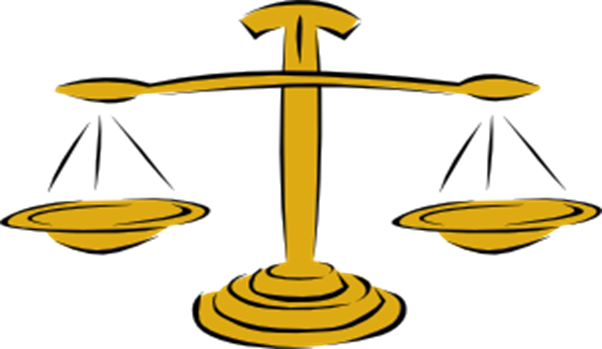 What do we need to do to balance the scale below?
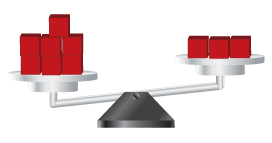 Balancing Chemical Equations
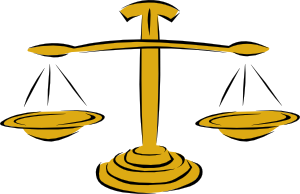 Early chemists noticed that in a chemical reaction, the total mass of the reactants always equalled the total mass of the products. This led to the Law of Conservation of Mass which states that matter can neither be created nor destroyed.
Atoms in a chemical equation are neither created nor destroyed; they are only rearranged. A chemical equation that conforms to this law is known as a balanced chemical equation. 

In a balanced chemical equation there must be the same number of atoms of each element on the right hand side of the equation as there are on the left hand side. 

When an equation is balanced, the mass of the reactants will equal the mass of the products.
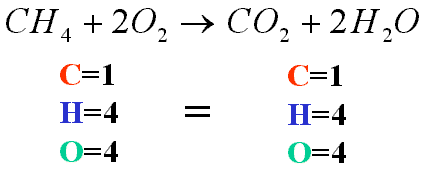 Example 1
Balance the equation: Zn(s) + HCl(aq) → ZnCl2(aq) + H2(g)



To balance, we need 2 H and 2 Cl on the left. Therefore, we put a 2 in front of HCl.



We get, Zn(s) + 2HCl(aq) → ZnCl2(aq) + H2(g)
Example 2
Balance the equation: N2(g) + H2(g)  → NH3(g) 


We need 2 N on the right, so we put a 2 in front of NH3


We need 6 H on the left, so we put a 3 in front of H2


We get, N2(g)  + 3H2(g)  → 2NH3(g)
Example 3
Balance the equation: Fe(s) + H2SO4(aq)  → Fe2(SO4)3(aq) + H2(g)



We need 2 Fe and 3 SO4 on the left, so we put a 2 in front of Fe and a 3 in front of H2SO4



We need 6 H on the right, so we put a 3 in front of H2
We get, 2Fe(s) + 3H2SO4(aq)  → Fe2(SO4)3(aq) + 3H2(g)
Example 4
Balance the equation: C3H8(g) + O2(g)  → CO2(g) + H2O(g)



To balance, put a 3 in front of CO2 and a 4 in front of H2O


To balance the O, put a 5 in front of O2
We get, C3H8(g) + 5O2(g)  → 3CO2(g) + 4H2O(g)
Examination Tip
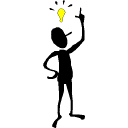 When balancing chemical equations its is best to begin with an element other than hydrogen or oxygen. 

Start with the elements immediately after the arrow, excluding hydrogen and oxygen.

Balance the hydrogen atoms second from last and oxygen atoms last.